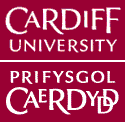 ANTIMICROBIAL ENVIRONMENTAL SURFACES IN HEALTHCARE SETTINGS 
CAN THEY REALLY BE BENEFICIAL?
Jean-Yves Maillard
Cardiff School of Pharmacy and Pharmaceutical Sciences
Cardiff University
Hosted by Bruce GamageProvincial Infection Control Network of British Columbia
October 27, 2016
www.webbertraining.com
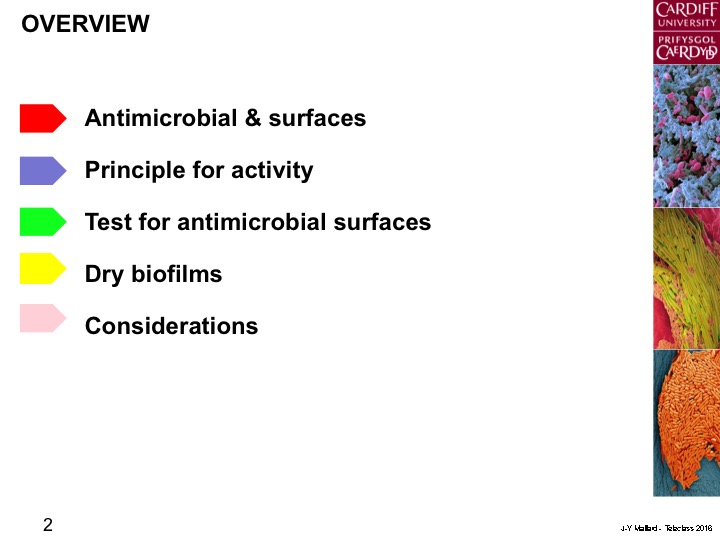 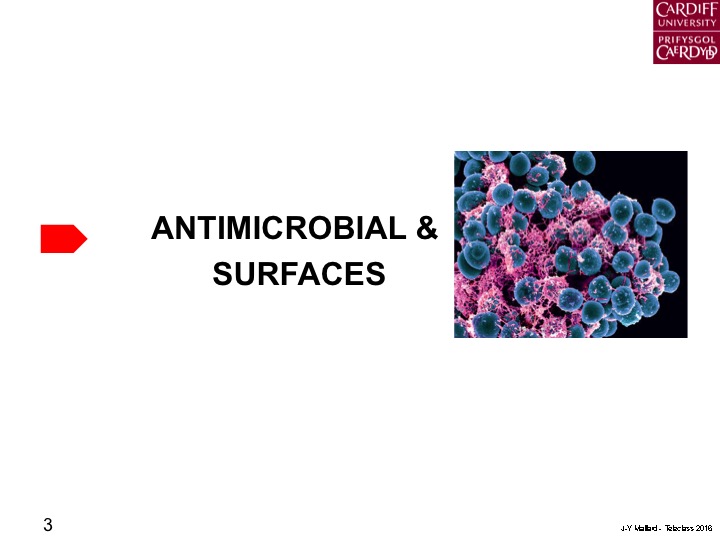 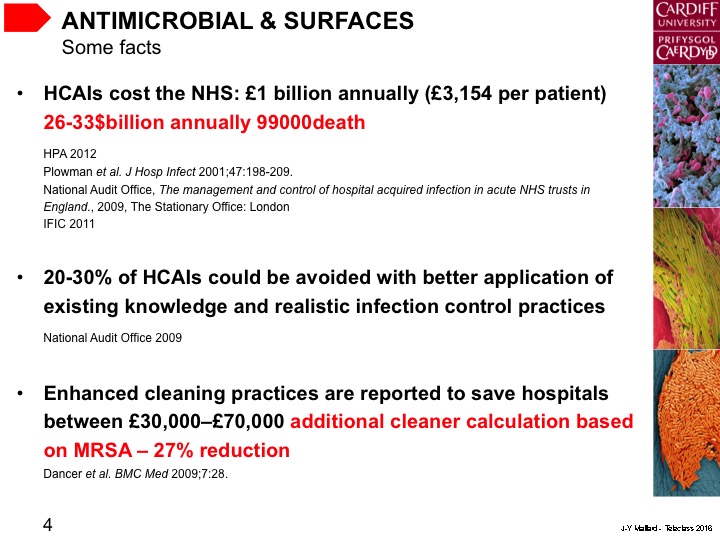 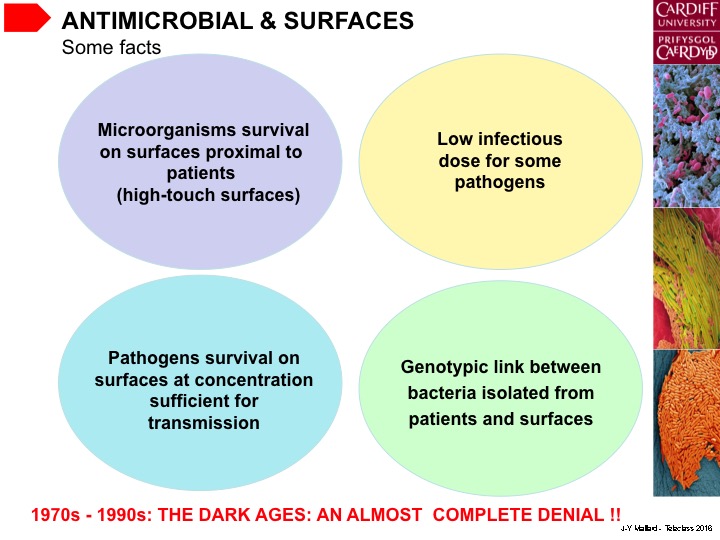 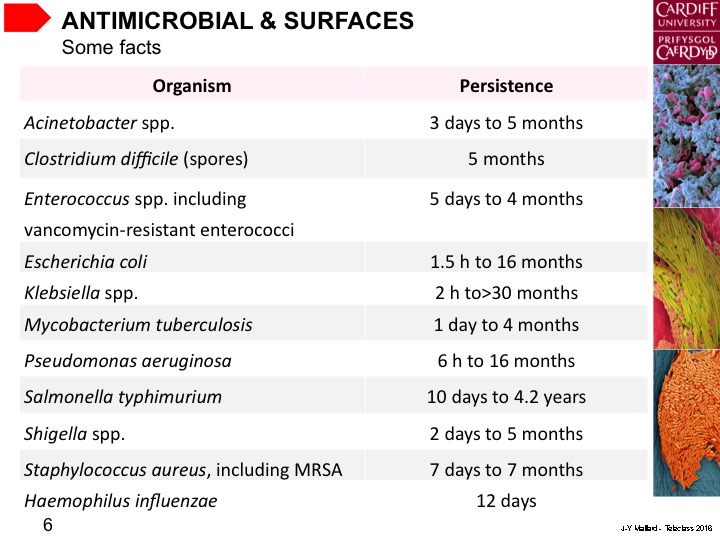 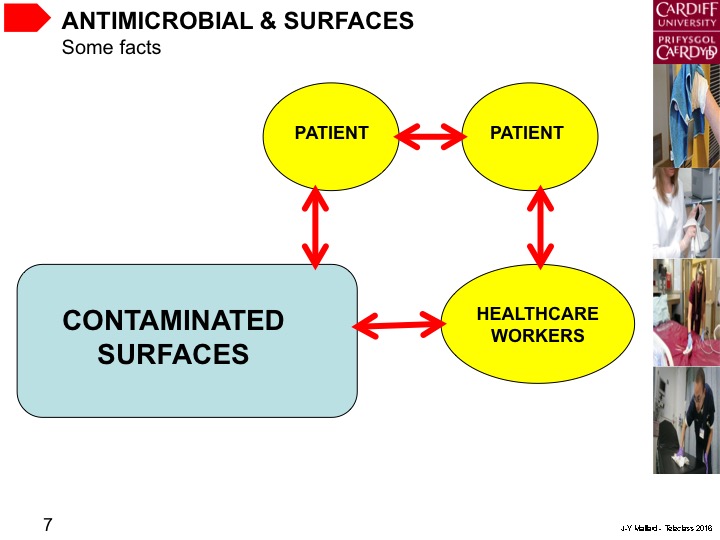 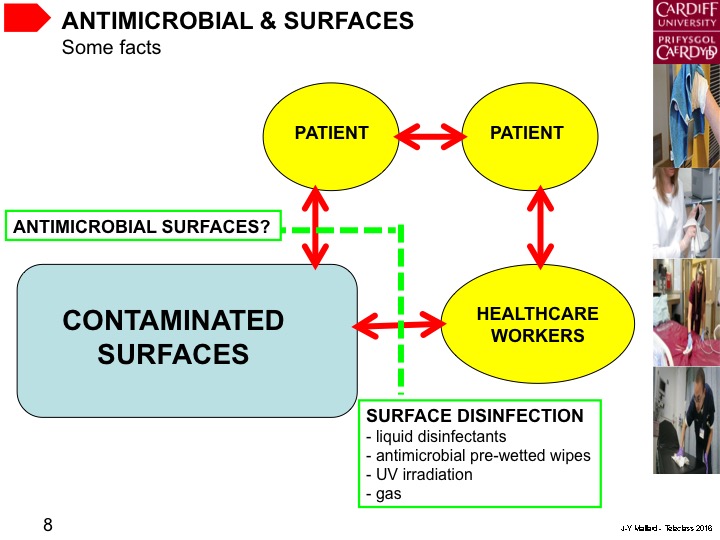 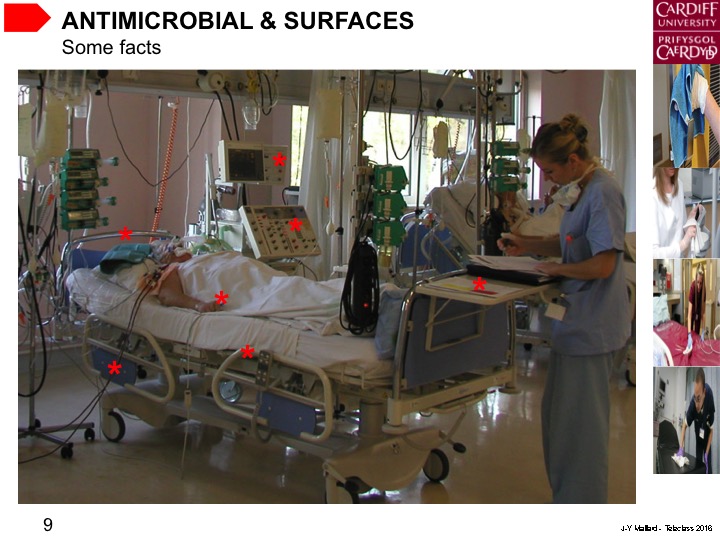 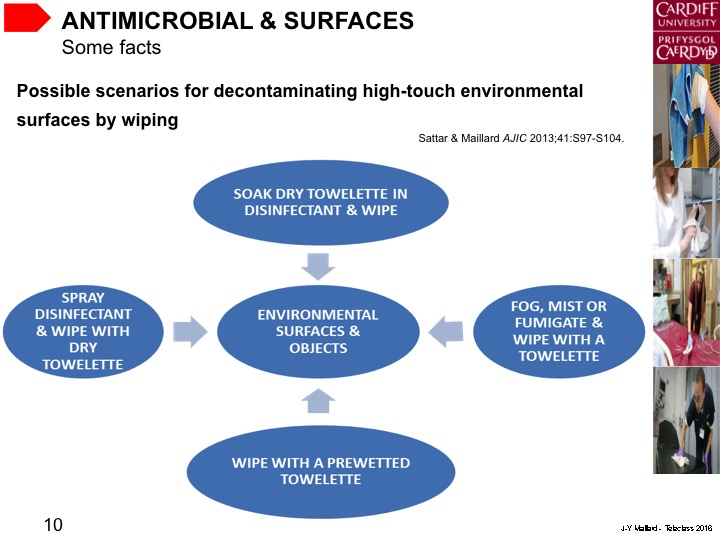 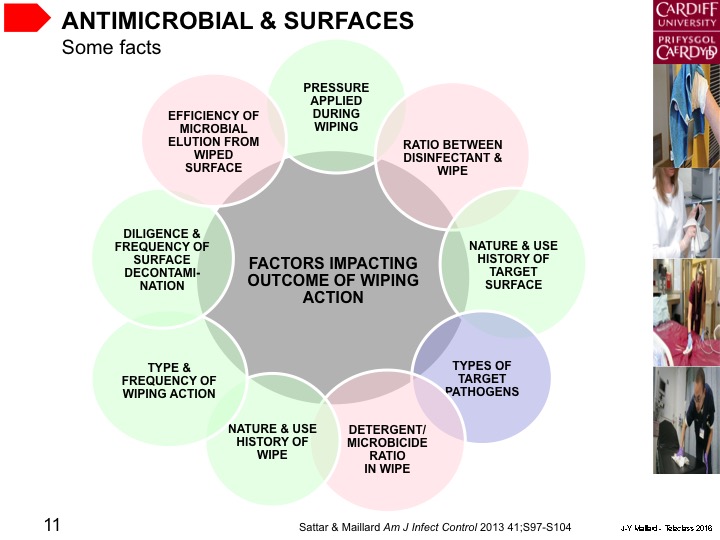 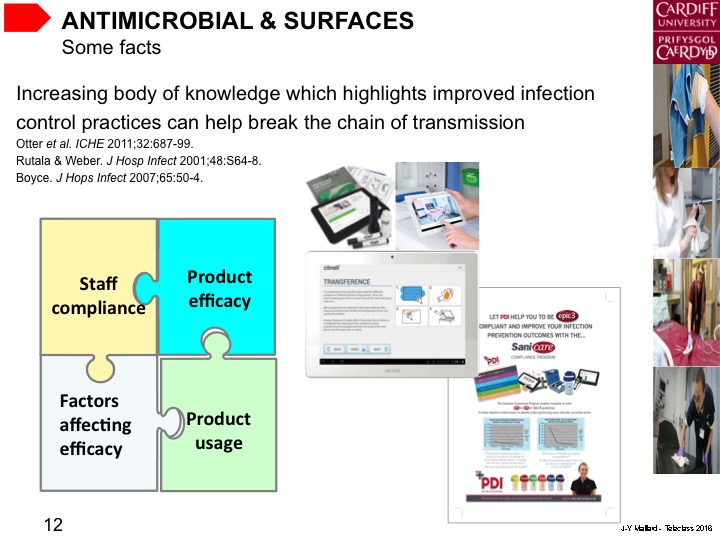 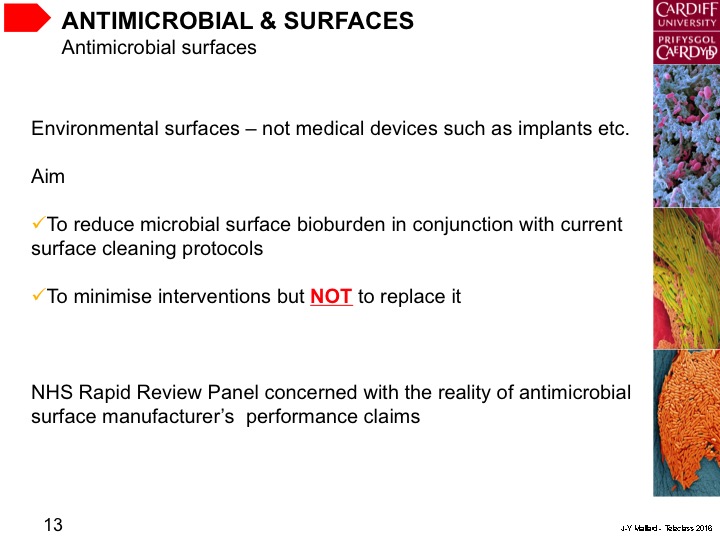 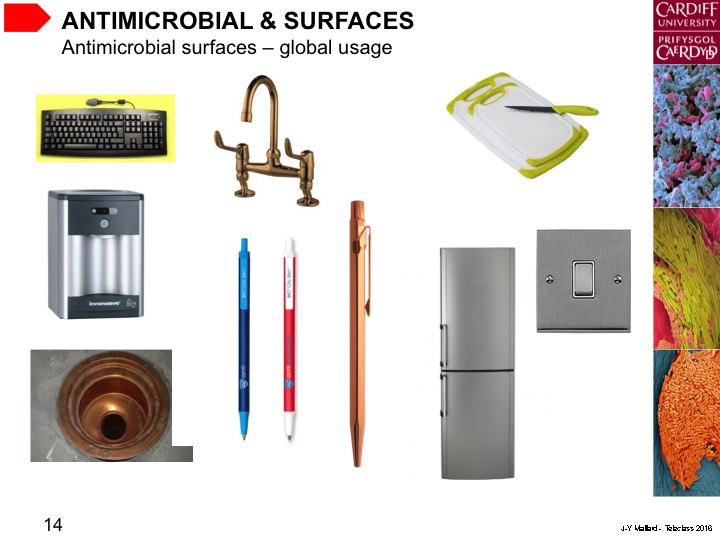 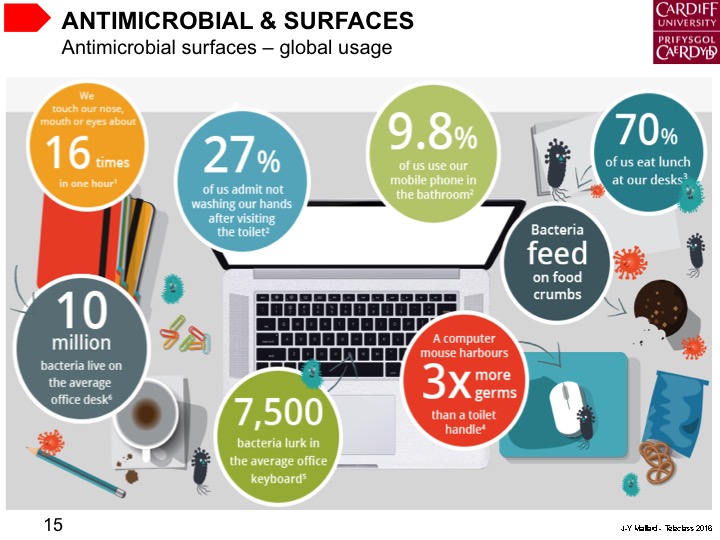 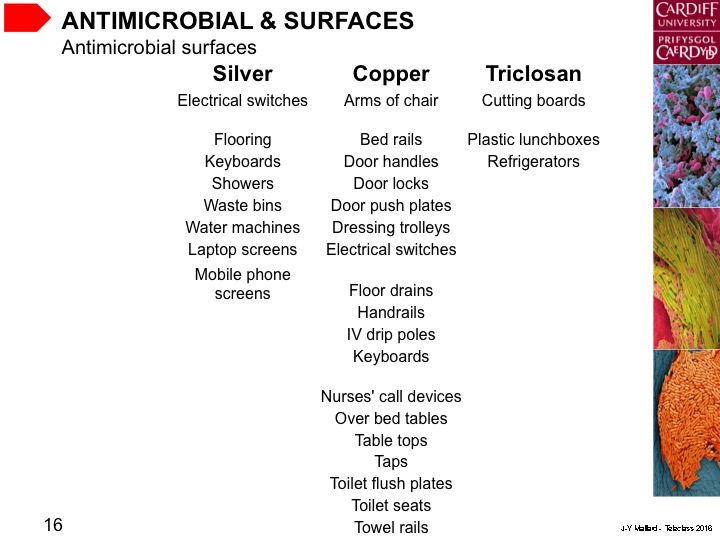 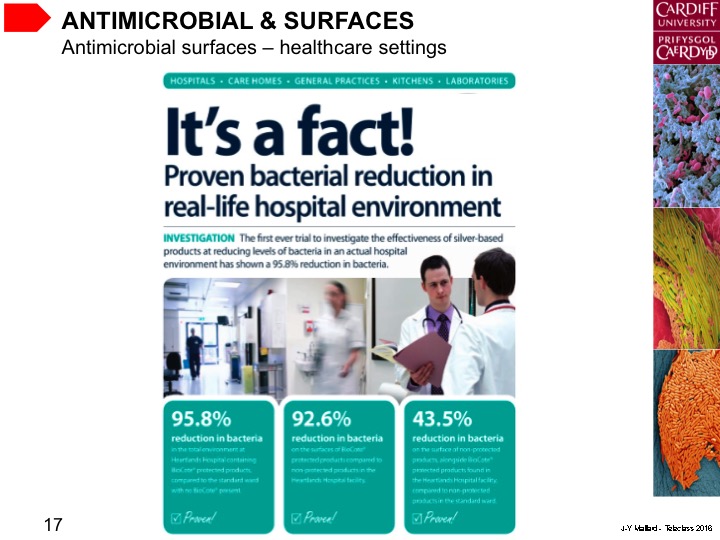 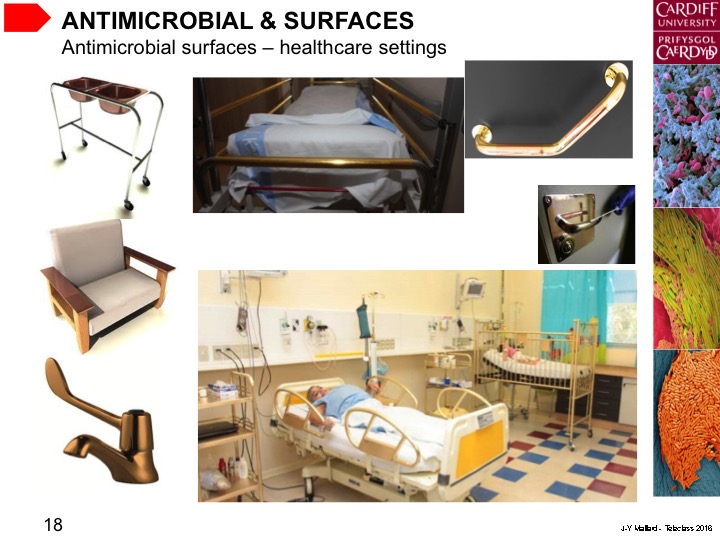 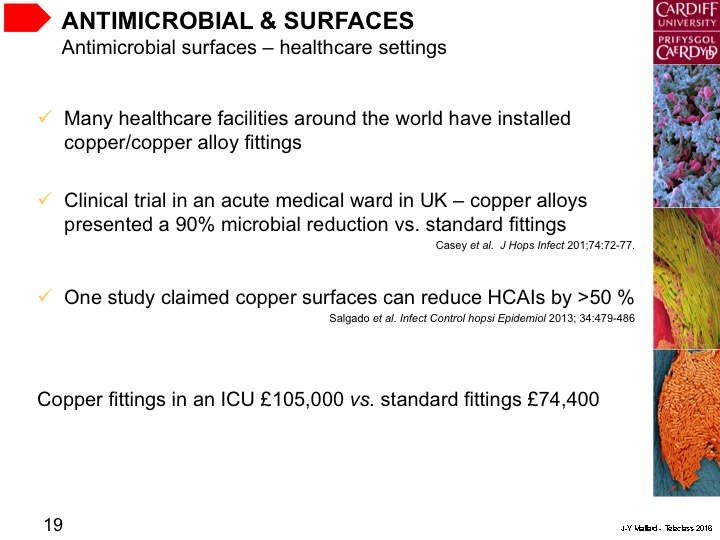 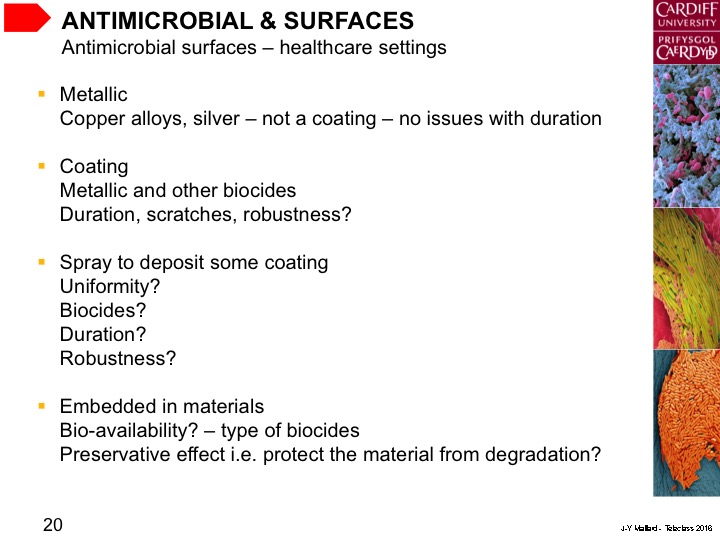 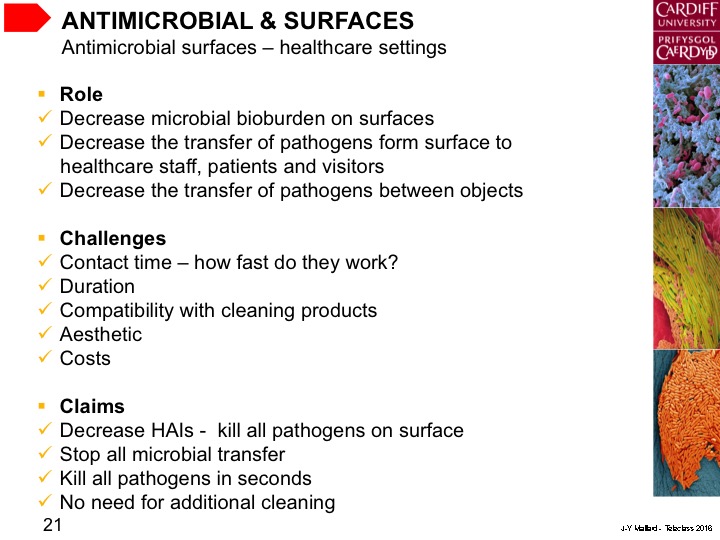 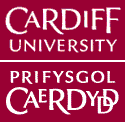 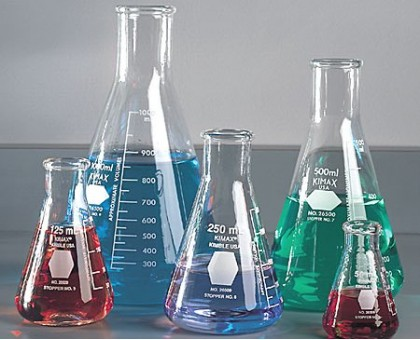 PRINCIPLES FOR ACTIVITY
22
J-Y Maillard -  Teleclass 2016
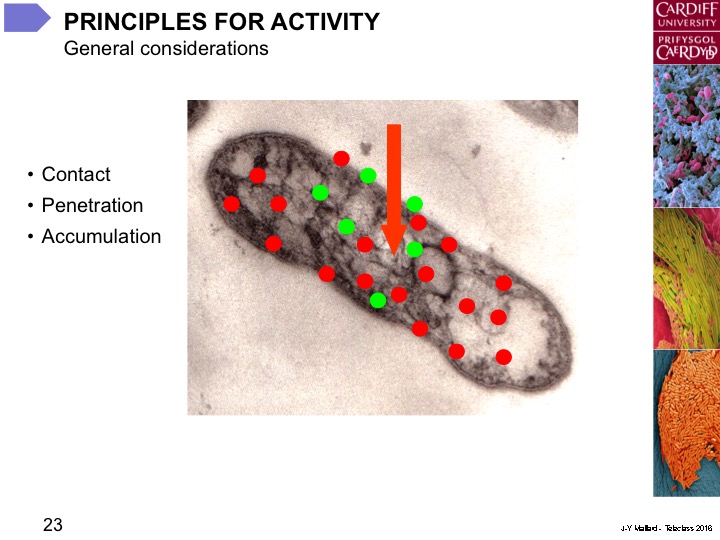 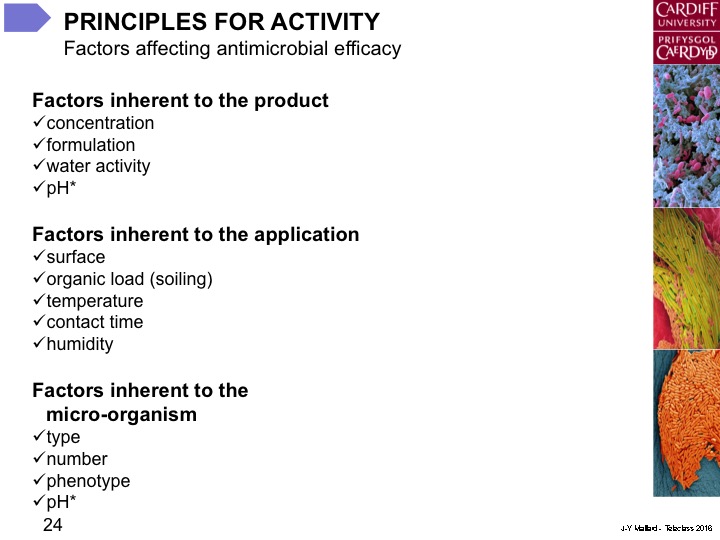 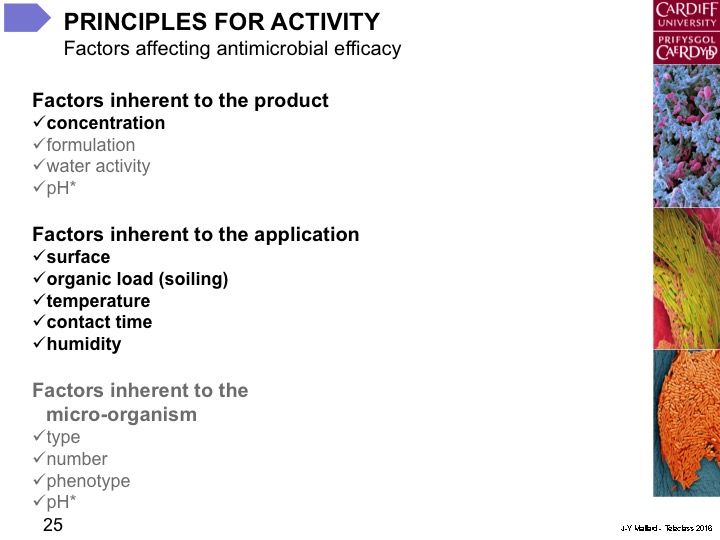 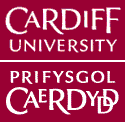 PRINCIPLES FOR ACTIVITY
Factors affecting antimicrobial efficacy
JIS-Z-2801 standard efficacy test
Temperature: 35°C
Humidity: 100% humidity
Contact time: 24 hours
Factors inherent to the product
concentration
formulation
water activity
pH*

Factors inherent to the application
surface
organic load (soiling)
temperature
contact time
humidity

Factors inherent to themicro-organism
type
number
phenotype
pH*
26
J-Y Maillard -  Teleclass 2016
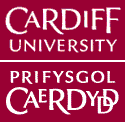 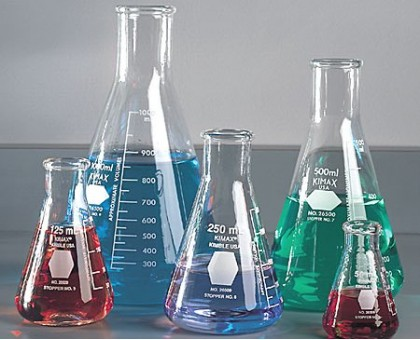 TESTS FOR ANTIMICROBIAL SURFACES
27
J-Y Maillard -  Teleclass 2016
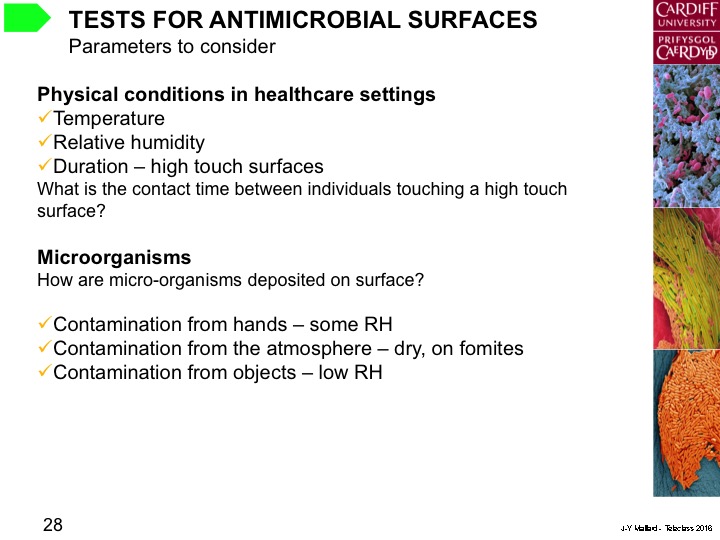 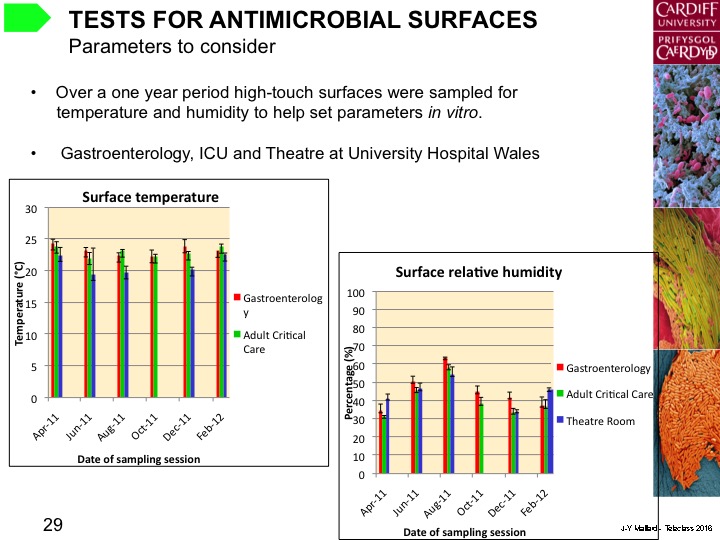 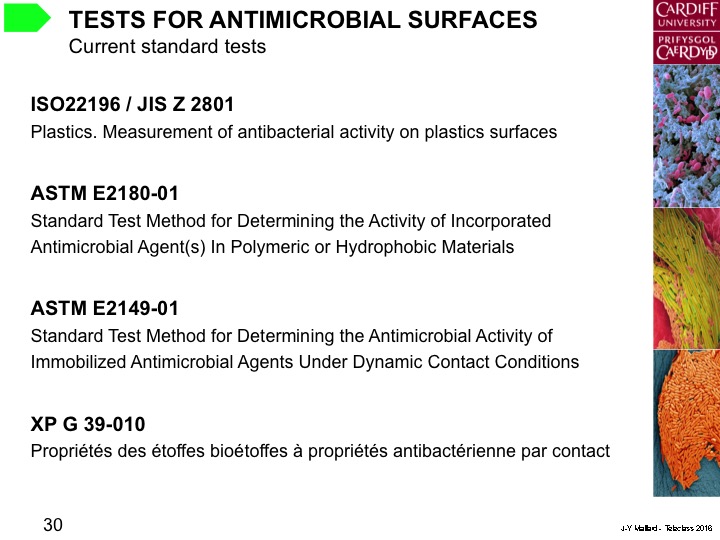 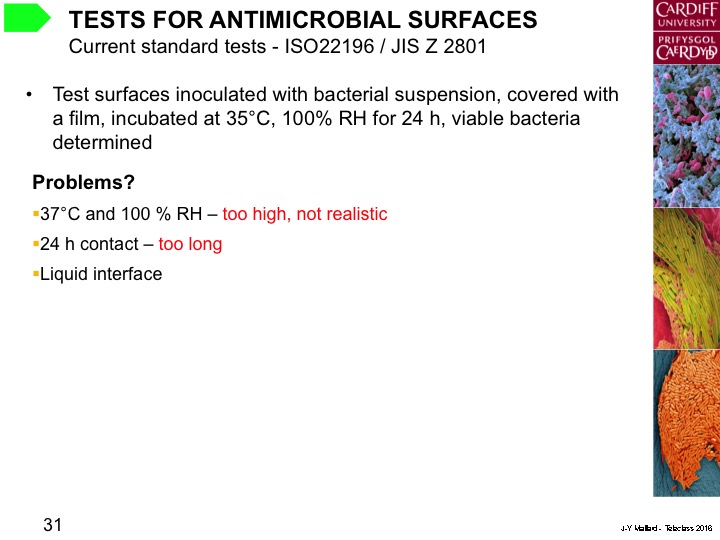 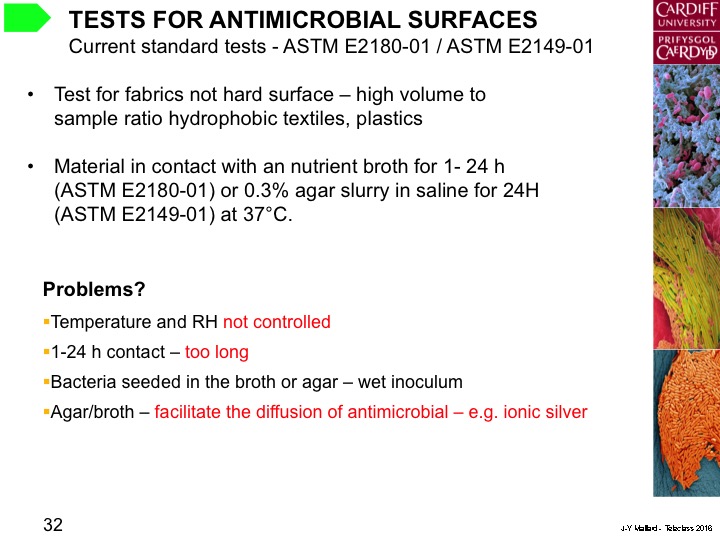 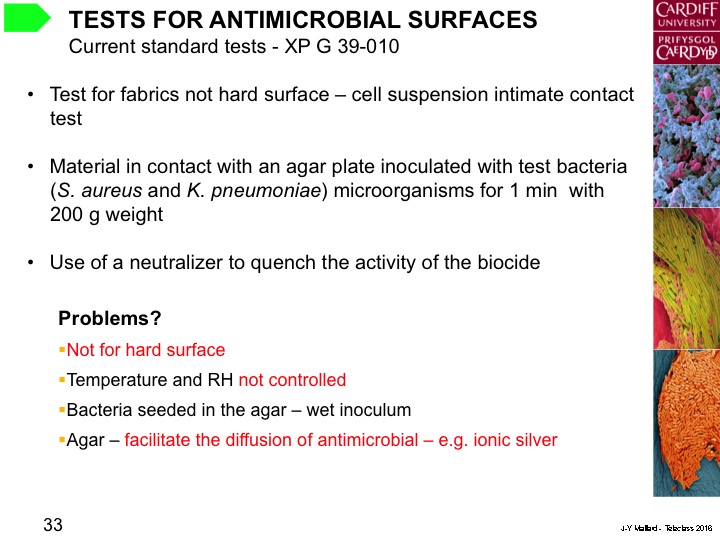 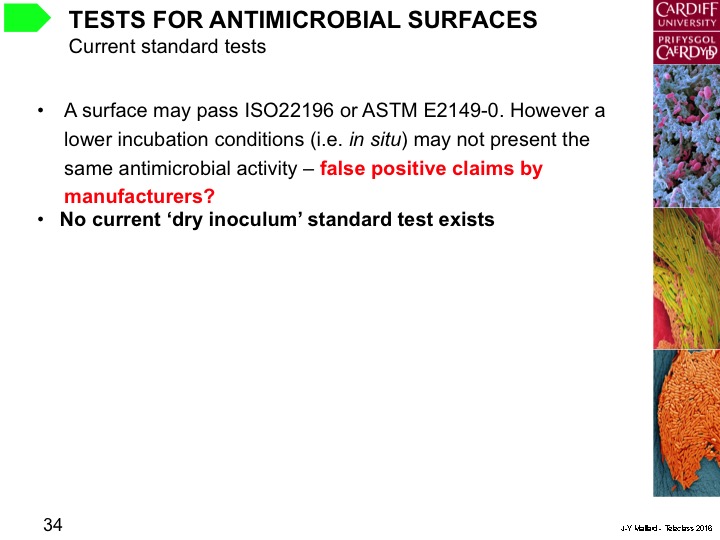 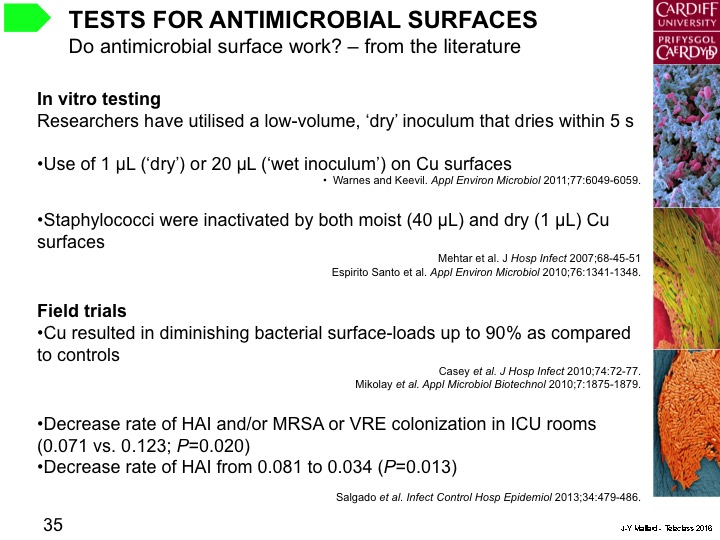 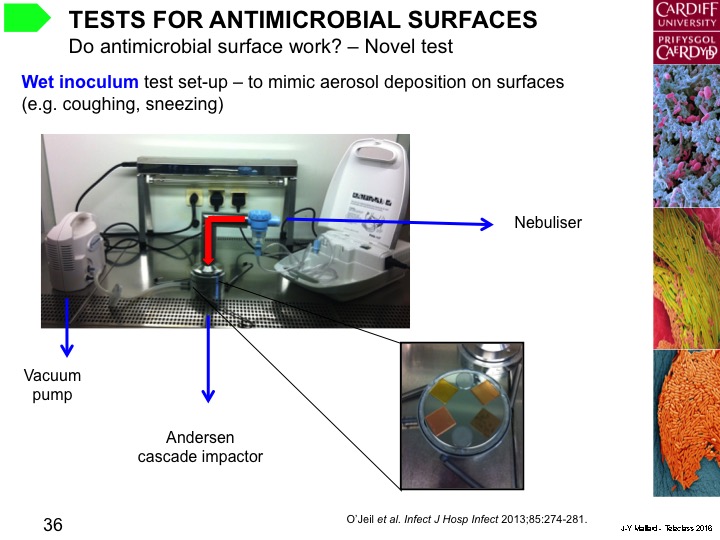 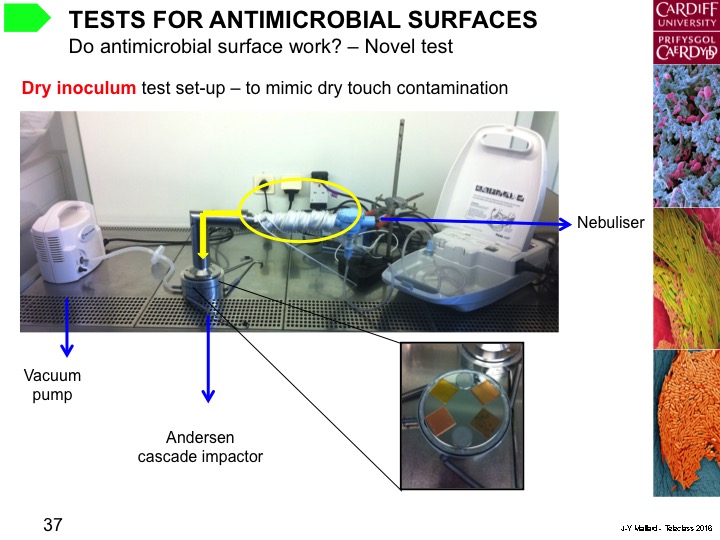 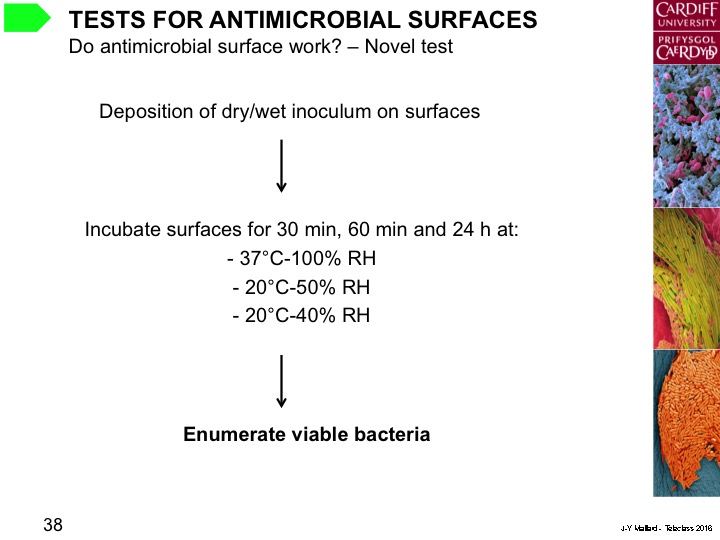 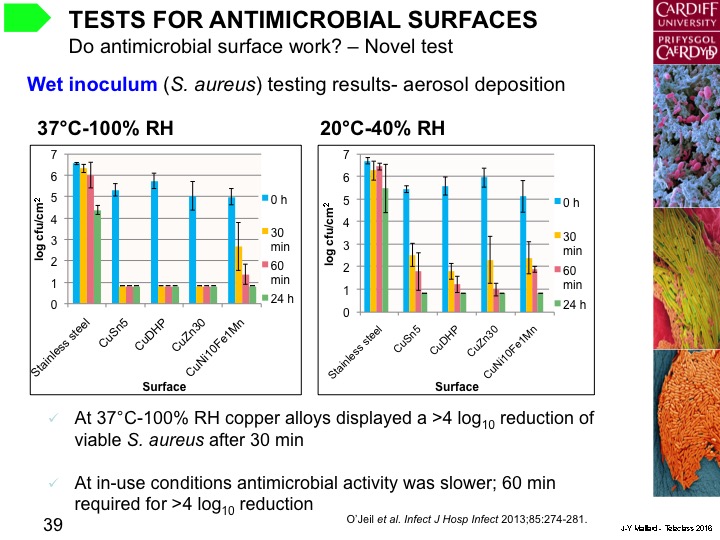 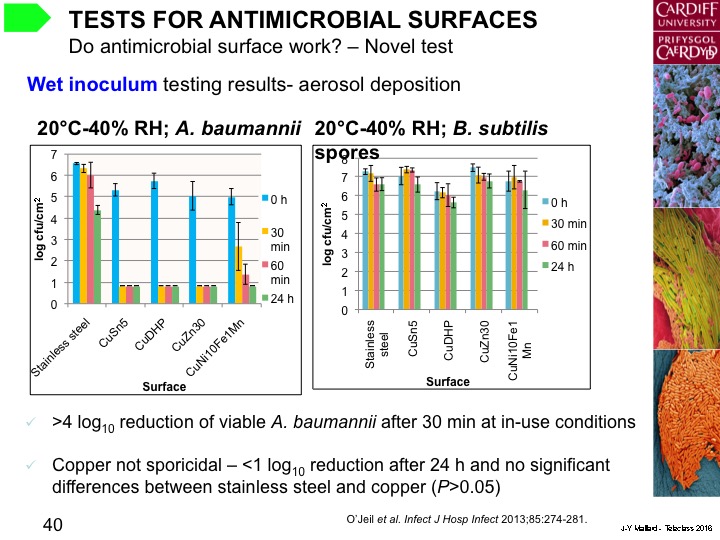 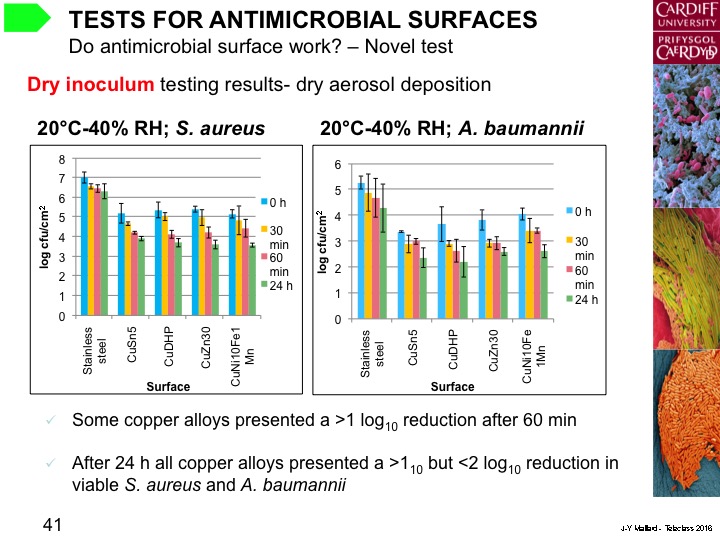 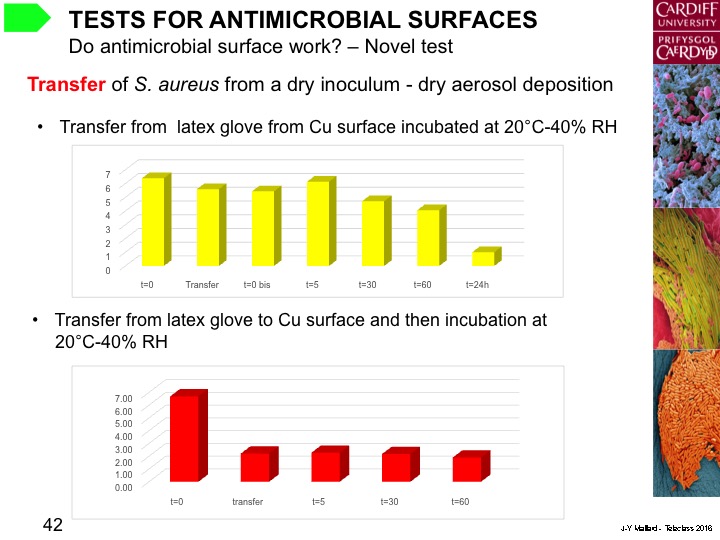 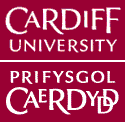 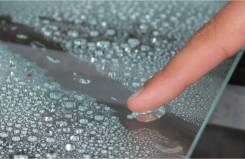 DRY BIOFILMS?
43
J-Y Maillard -  Teleclass 2016
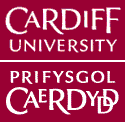 MICROBIAL BIOFILMS
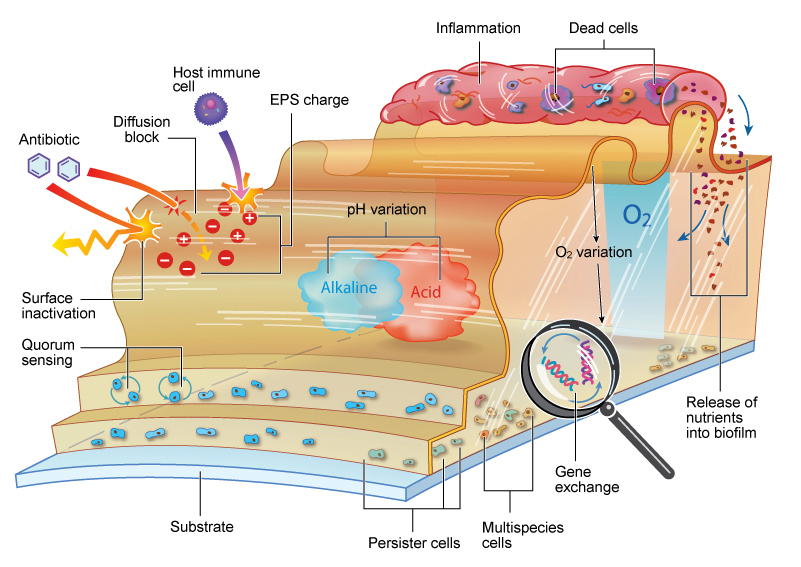 Courtesy of K Vickery, Macquarie University, Sydney, Australia
44
J-Y Maillard -  Teleclass 2016
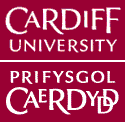 MICROBIAL BIOFILMS
Maillard & Denyer. Chemica Oggi 2009; 27:26-8.
45
J-Y Maillard -  Teleclass 2016
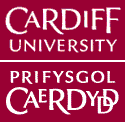 MICROBIAL BIOFILMS
“Dry” biofilm -  a new challenge
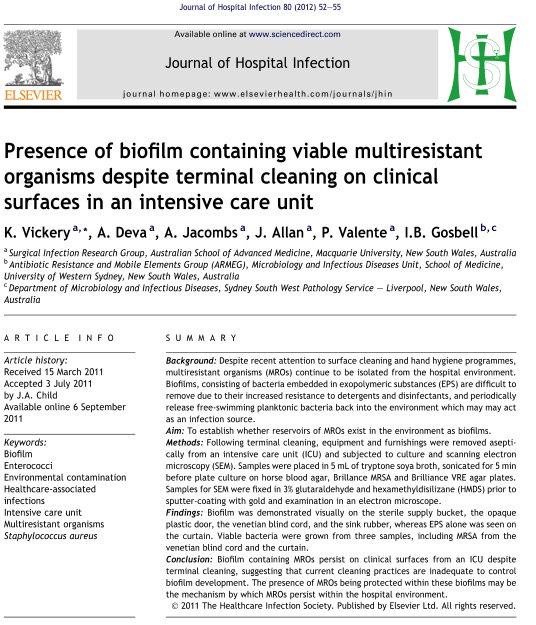 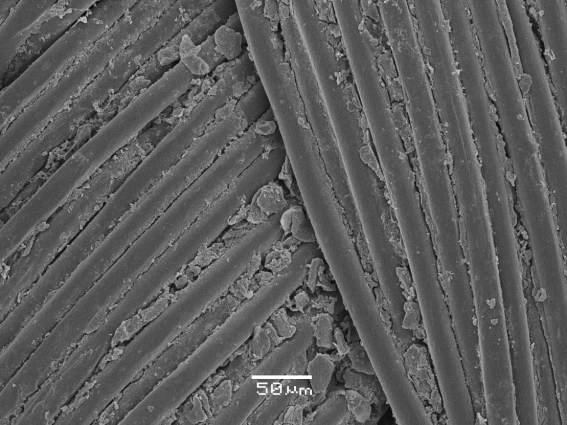 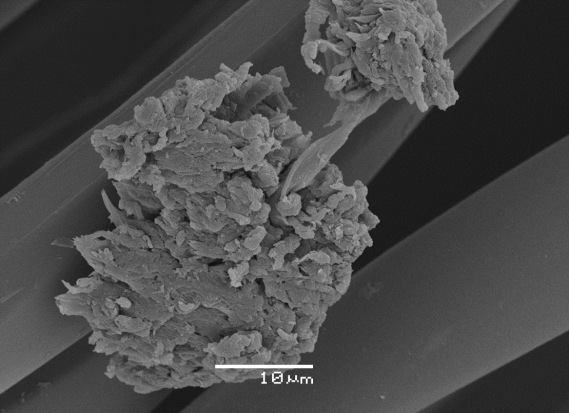 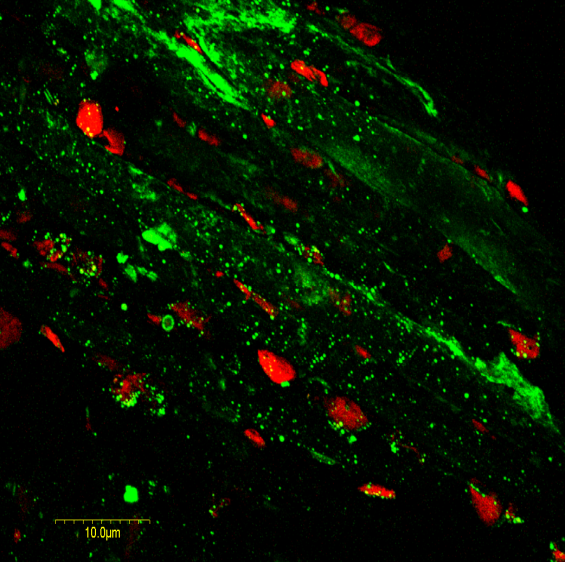 Curtain – MRSA +ve
Venetian blind cord MRSA +ve
Courtesy of K Vickery, Macquarie UniversitySydney, Australia
46
J-Y Maillard -  Teleclass 2016
Desiccation resistance
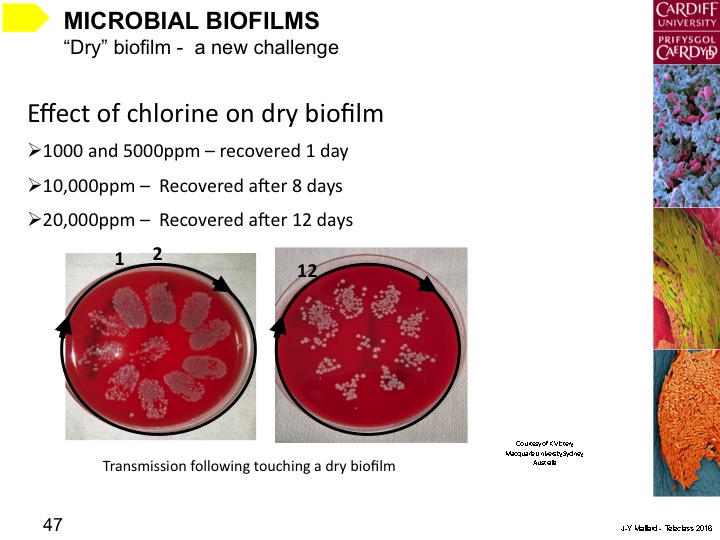 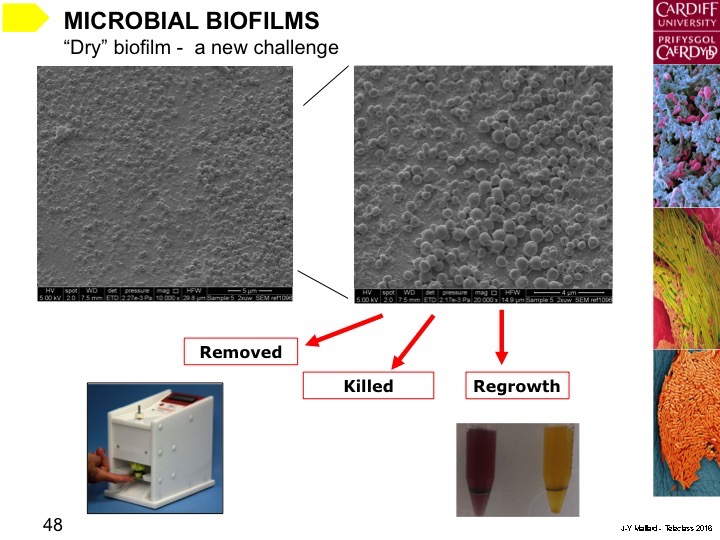 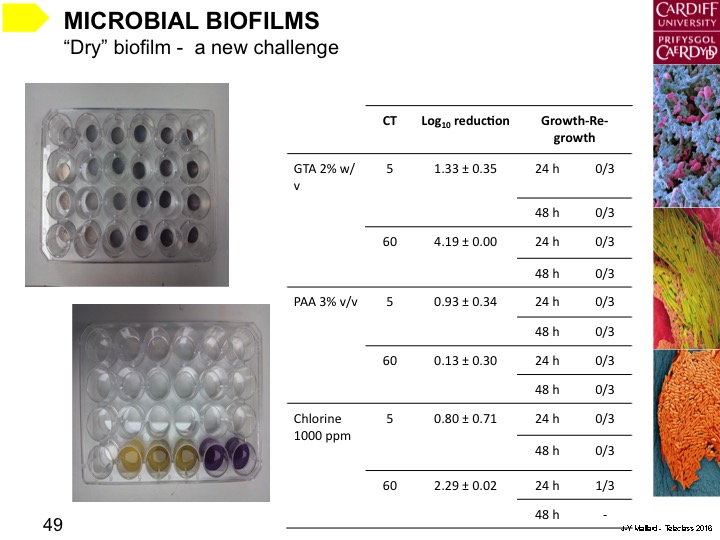 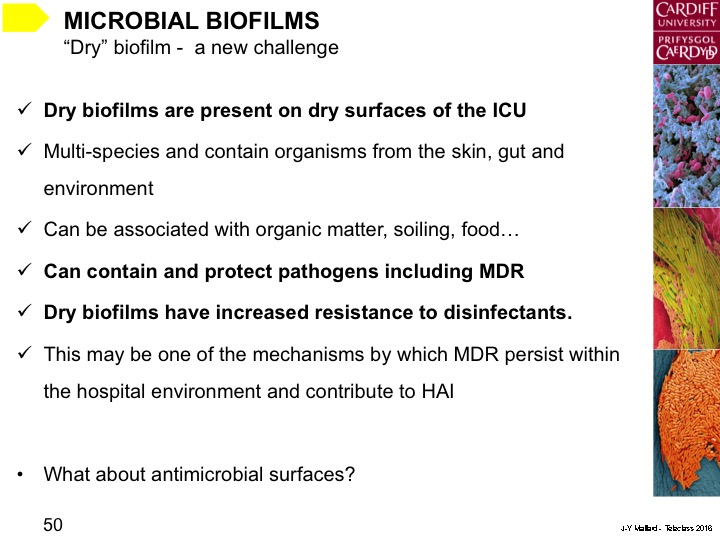 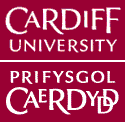 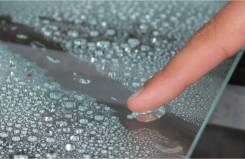 CONSIDERATIONS
51
J-Y Maillard -  Teleclass 2016
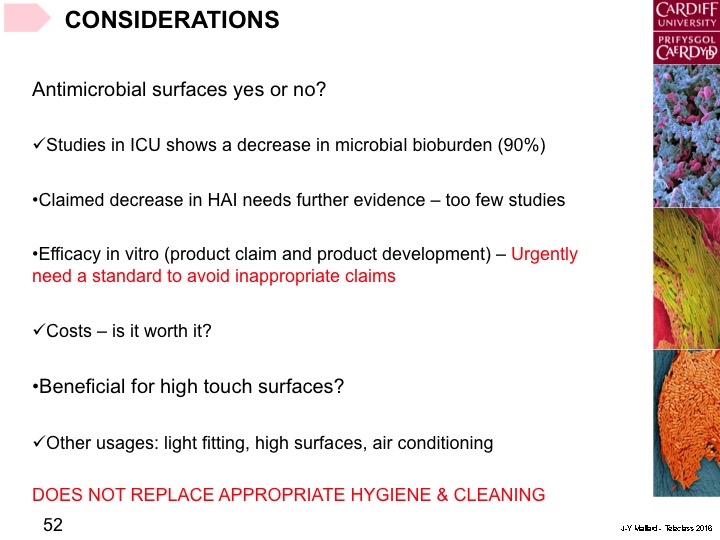 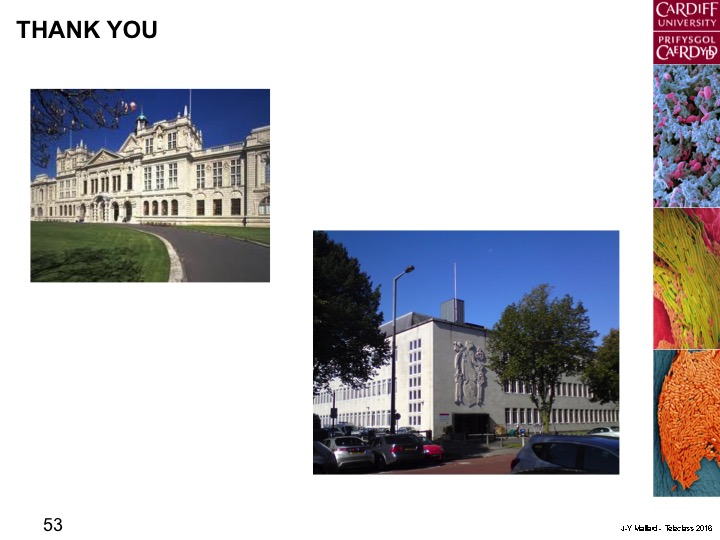 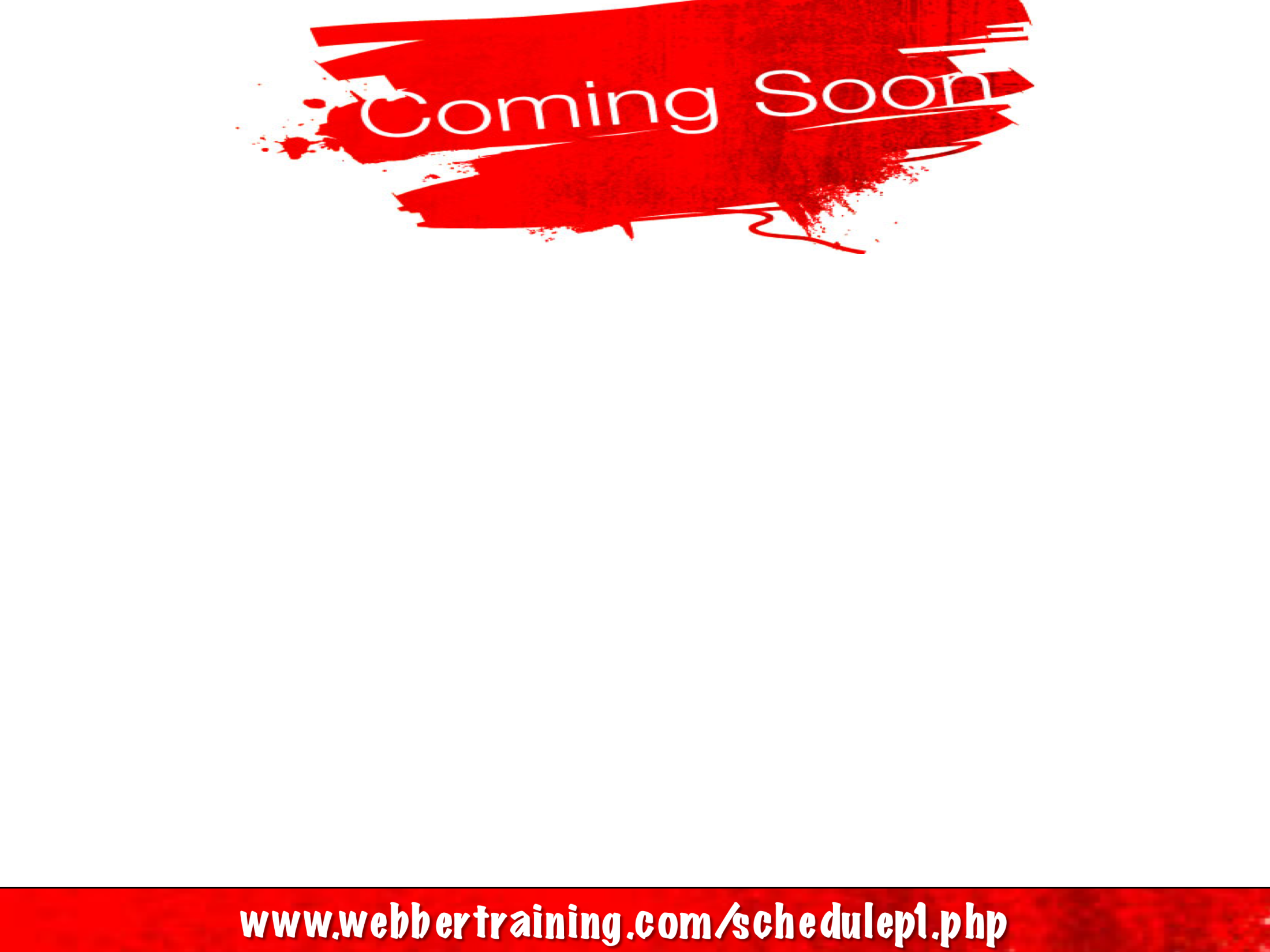 November 10   NOROVIRUS AND HEALTHCARE FACILITIES: HOW TO KEEP THE 	VIRUS OUT AND WHAT TO DO WHEN IT GETS IN		Dr. Ben Lopman, CDC, Atlanta 	Prof. Miren Iturriza-Gomara, University of LiverpoolNovember 23   AIR TRAVEL AND INFECTION TRANSMISSION	Dr. Paul Edelson, CDC JFK Airport Quarantine Station, New York	Sponsored by GOJO (www.gojo.com)December 1   2017 TELECLASS SCHEDULE RELEASED

December 8   VIABILITY OF BACTERIA ON FABRICS	Prof. Jerry H. Kavouras, University of Illinois at ChicagoDecember 15   (FREE Teleclass)   
	INFECTION CONTROL IN ELDERLY CARE INSTITUTIONS – WHERE 	SHOULD WE GO?	Prof. Andreas Voss, Radboud University Medical Centre, The Netherlands
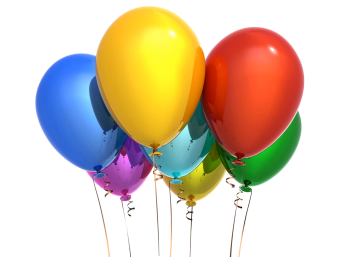 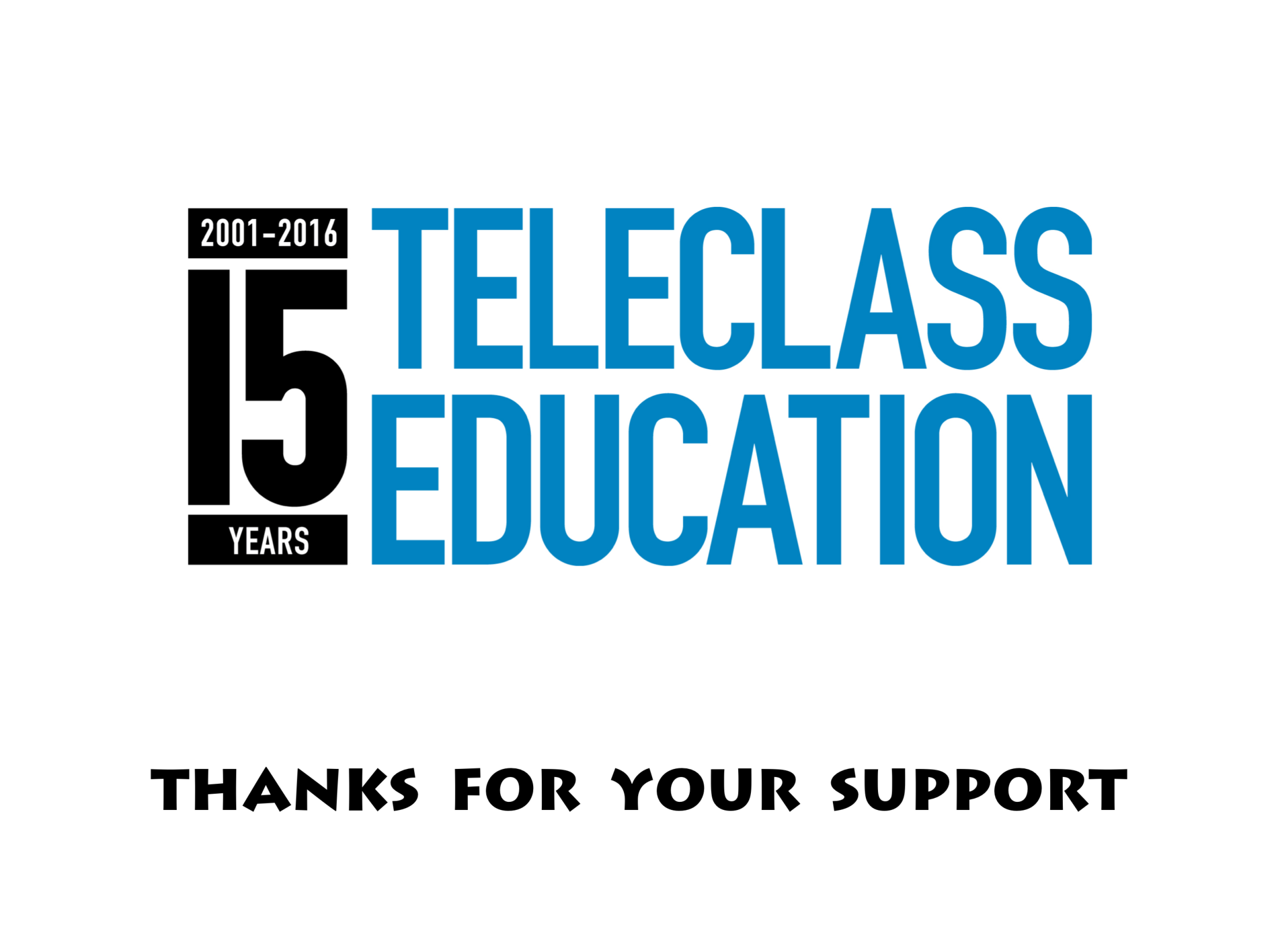 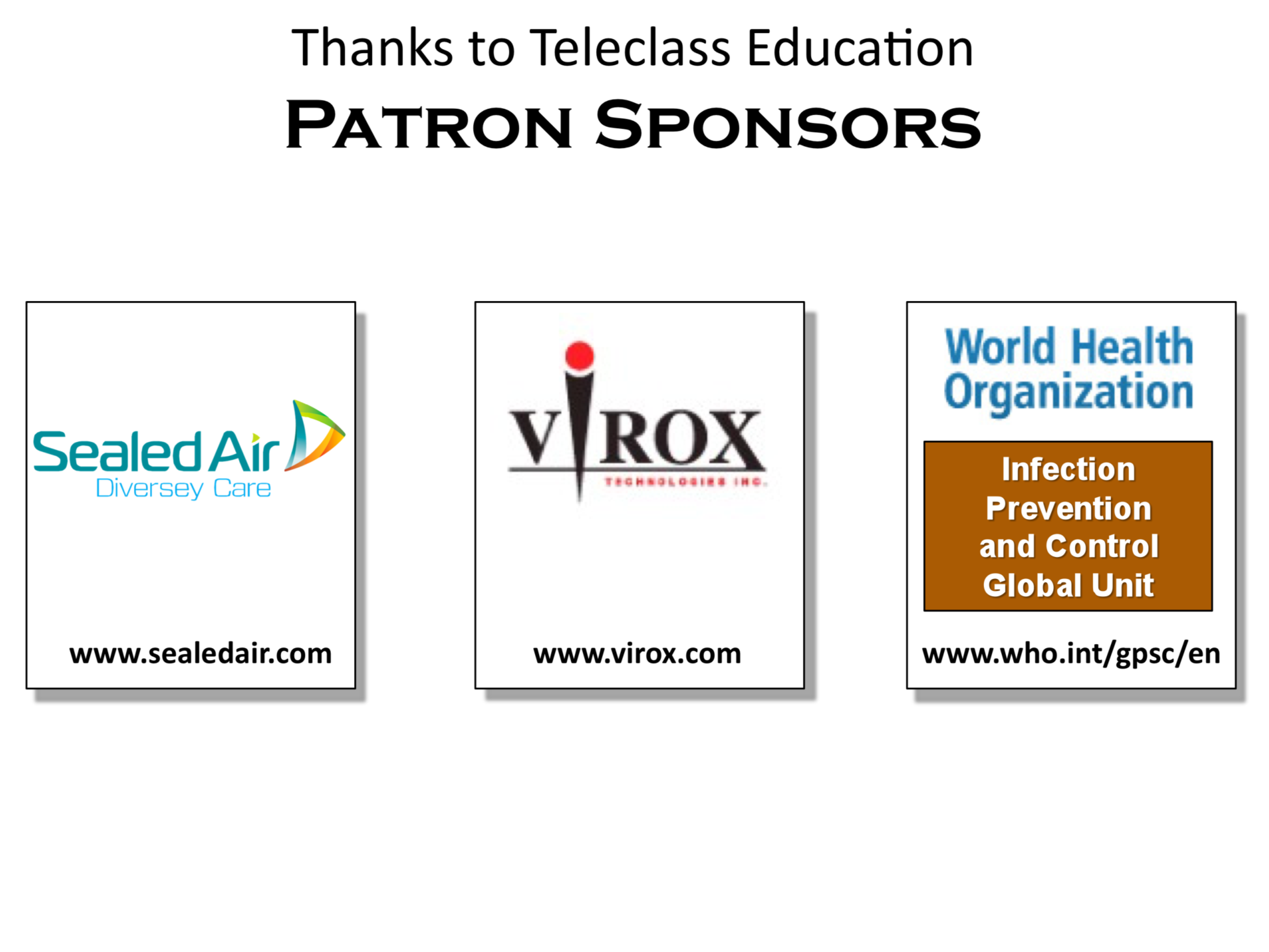